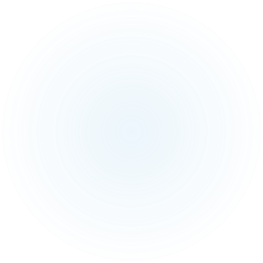 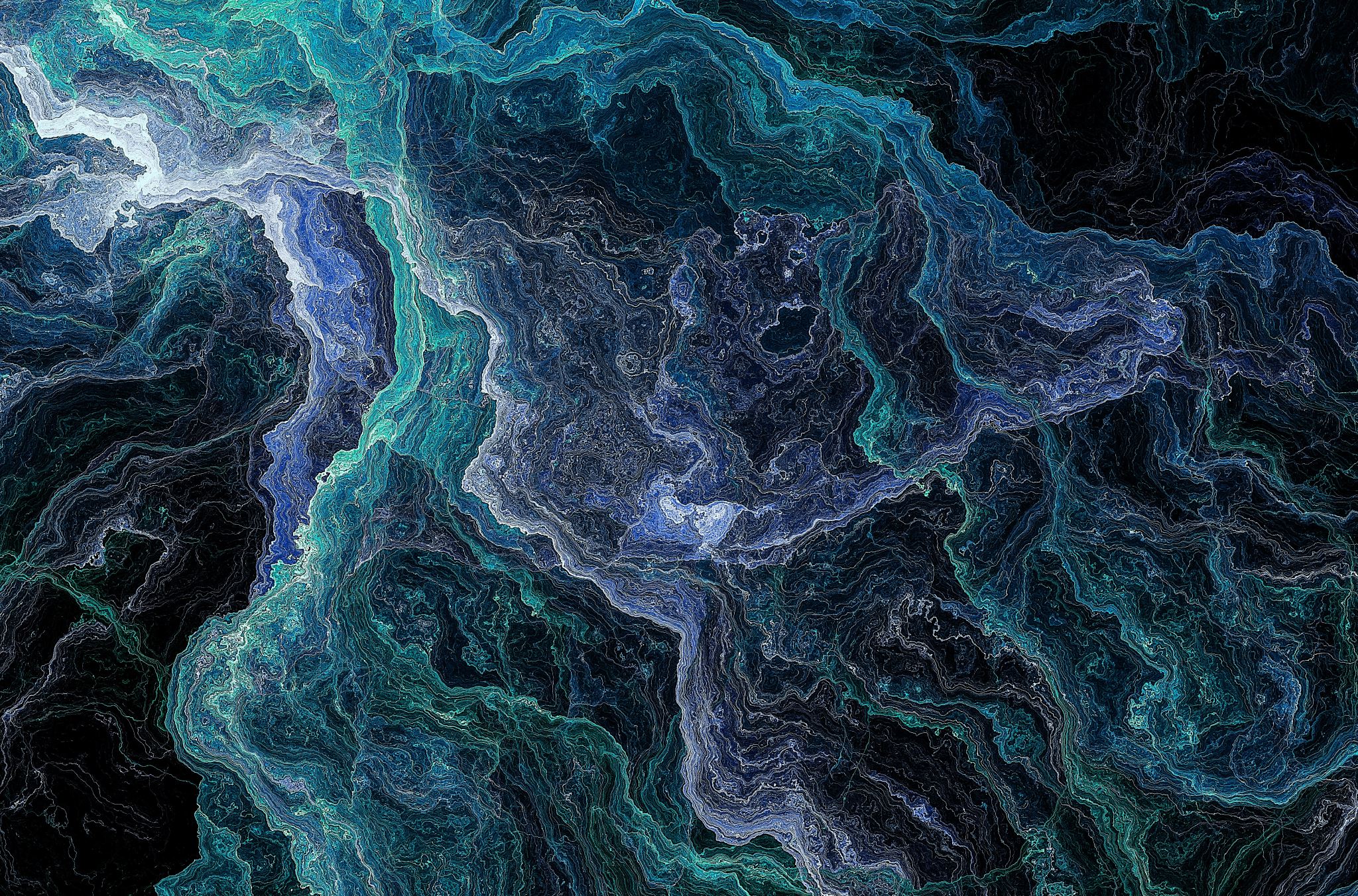 TEATRO DE CREACIÓN
Parte de una IDEA, UNA NOTICIA,  UNA IMAGEN, ETC. ,no de un texto dramático NI de una partitura musical previos, Aunque LOS PUEDA GENERAR.
COLABORATIVO: suma propuestas de todos los implicados para el Desarrollo DE LA PIEZA

Los ROLES TEATRALES (director, dramaturgo, escenógrafo, etc.)  difuminan SUS LÍMITES
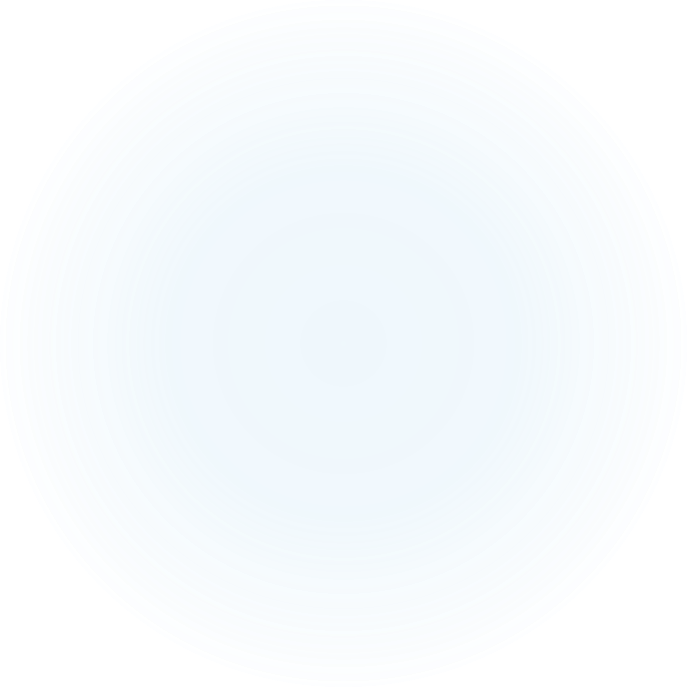 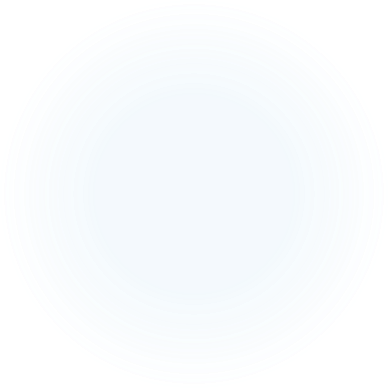 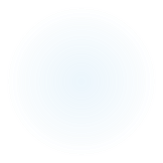 TIPOS DE TEATRO DE CREACIÓN Según la composición y la caducidad de la pieza
PRESENTACIONAL: La pieza se crea y se presenta solo una vez,  
NO SE REPITE

La base es el ACONTECIMIENTO
El público interviene
REPRESENTACIONAL: Se crea una pieza con  desarrollo fijo que 
SE PUEDE REPETIR

La base es la PARTITURA
El  público no interviene
EJEMPLOS DE ESTILOS de TEATRO DE CREACIÓN Según HERRAMIENTA CREADORA
PRESENTACIONAL
*SITE-SPECIFIC THEATRE:  El espacio
*TEATRO RELACIONAL: La relación con el público
*TEATRO INMERSIVO: El público realiza la pieza
REPRESENTACIONAL
*GESTUAL:  El gesto (se traduce con palabras)
*FÍSICO: El cuerpo-texto
*VISUAL: La imagen
*OBJETOS: El objeto, la materia
*MOVIMIENTO: El movimiento. (Abstracción, ritmo, forma, desplazamiento en el espacio. Mimo contemporáneo y Danza contemporánea)
Las herramientas-estímulo creadoras que provocan la pieza pueden combinarse. 
Los límites del Teatro de Creación no son exactos  ni cerrados
Enlaces de TEATRO DE CREACIÓN Según HERRAMIENTA CREADORA
REPRESENTACIONAL
*GESTUAL: https://www.youtube.com/watch?v=4E9H5BP3h8Y 
*FÍSICO:  https://www.youtube.com/watch?v=PvctLx8H8xs 
*VISUAL: https://www.youtube.com/watch?v=uAgg2KAuBKo 
*OBJETOS: https://www.youtube.com/watch?v=UfZUFswYGCI 
*MOVIMIENTO: https://www.youtube.com/watch?v=IGYMizsAf_A&list=RDCMUCf3g9LOkCr5qqWUxMEz97eQ&index=2
Enlaces de TEATRO DE CREACIÓN Según HERRAMIENTA CREADORA
PRESENTACIONAL
* SITE-SPECIFIC THEATRE: https://www.youtube.com/watch?v=CdiUNTCQTfY 
*TEATRO RELACIONAL:  http://soniagomez.com/experiencias-con-un-desconocido-show/
 *TEATRO INMERSIVO: https://www.rtve.es/television/20120309/publico-protagoniza-obra-pendiente-voto-roger-bernat/506123.shtml
METODOLOGÍAESADMurcia
El Teatro de Creación no tiene un sistema de Interpretación fijo asociado

En la ESAD de Murcia hemos considerado que el TEATRO FÍSICO es el sistema interpretativo que mejor desarrolla las capacidades del cuerpo, del objeto, del espacio, del movimiento, del texto, del sonido, etc., para fomentar sus habilidades creadoras.

El cuerpo es contenido por sí mismo y no solo continente. 

El concepto de “lo físico” abarca significados con dramaturgia propia.
INTERPRETACIÓN EN EL TEATRO FÍSICO I Contenidos de Teatro Gestual
Commedia dell’Arte
Niveles de energía vocal y física: comedia, melodrama, tragedia…
Personajes tipo. La máscara
Inicio al Clown
Gesto, forma y voz medios compositivos. Partitura
El coro
El objeto
Contenidos teóricos: Biomecánica (Meyerhold), Gestus (Brecht), Cuerpo poético (Lecoq) Antropología teatral (Barba)
INTERPRETACIÓN EN EL TEATRO FÍSICO II
Desde la moción a la emoción
Concepto de lo físico: voz, espacio, tiempo-ritmo, imágenes, etc.
Corporización: el cuerpo como mensaje en la escena, contenido en sí mismo
Dramaturgia de la imagen: conocimiento del manejo de la partitura y la energía que elabora discursos
Los cuatro elementos que sustentan el trabajo de actor en teatro físico: yo, el otro, el objeto y el espacio
Fundamentos teóricos: Artaud, Grotowski, Brecht, Kantor, Brook, etc.
PRÁCTICAS EN EL TEATRO DE CREACIÓN I
Prácticas integradas con desarrollo colaborativo, con difusión de roles en el proceso. Los alumnos participan activamente en la composición de espacio escénico, dramaturgia, plástica, etc. La creatividad se enfoca no en el rol, sino en la creación de la pieza.
Aplicación de los conceptos: yo, el otro, el objeto y el espacio a la generación de material escénico.
Construcción de un mundo propio desde la generación de ideas y la argumentación: física e intelectual. Creación basada en “Not knowing”
Proceso dentro del paradigma de teatro asociativo 
En  la  creación de la estructura  asociativa  el  elemento  básico  de  construcción dramatúrgica para transmitir la idea de partida son  los fragmentos.  Estos se relacionan entre  sí  por  una  lógica  asociativa que establecen los miembros del colectivo, mediante la repetición, la variación, la acumulación, la inversión, la comparación y/o la yuxtaposición
PRÁCTICAS DE CREACIÓN II Desde la idea y el paradigma creamos la pieza
Decidimos la idea y el posible paradigma en junio e investigamos durante el verano
Nos aproximamos más a la creación de la pieza completa: introducimos la dirección escénica (colaboración con el departamento de dirección escénica y escenografía)
Buscamos el espacio de desarrollo de la misma: todos los lenguajes escénicos cobran importancia
La independencia y la auto- responsabilidad sobre el proceso y todos sus aspectos: colaboración tanto en la creación como en la producción, el diseño, los ensayos, cuidado de materiales, etc.
CONCEPTOS FUNDAMENTALES QUE SUSTENTAN EL ITINERARIO DE TEATRO DE CREACIÓN
Arte escénico que nace de la investigación, de una mirada crítica sobre el mundo y el arte
Arte performativo que aúna elementos diversos para crear un discurso propio
El resultado surge de la imbricación de todas las posibilidades artísticas enfocadas en la transmisión de una idea
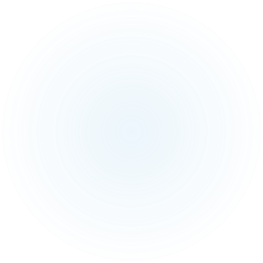 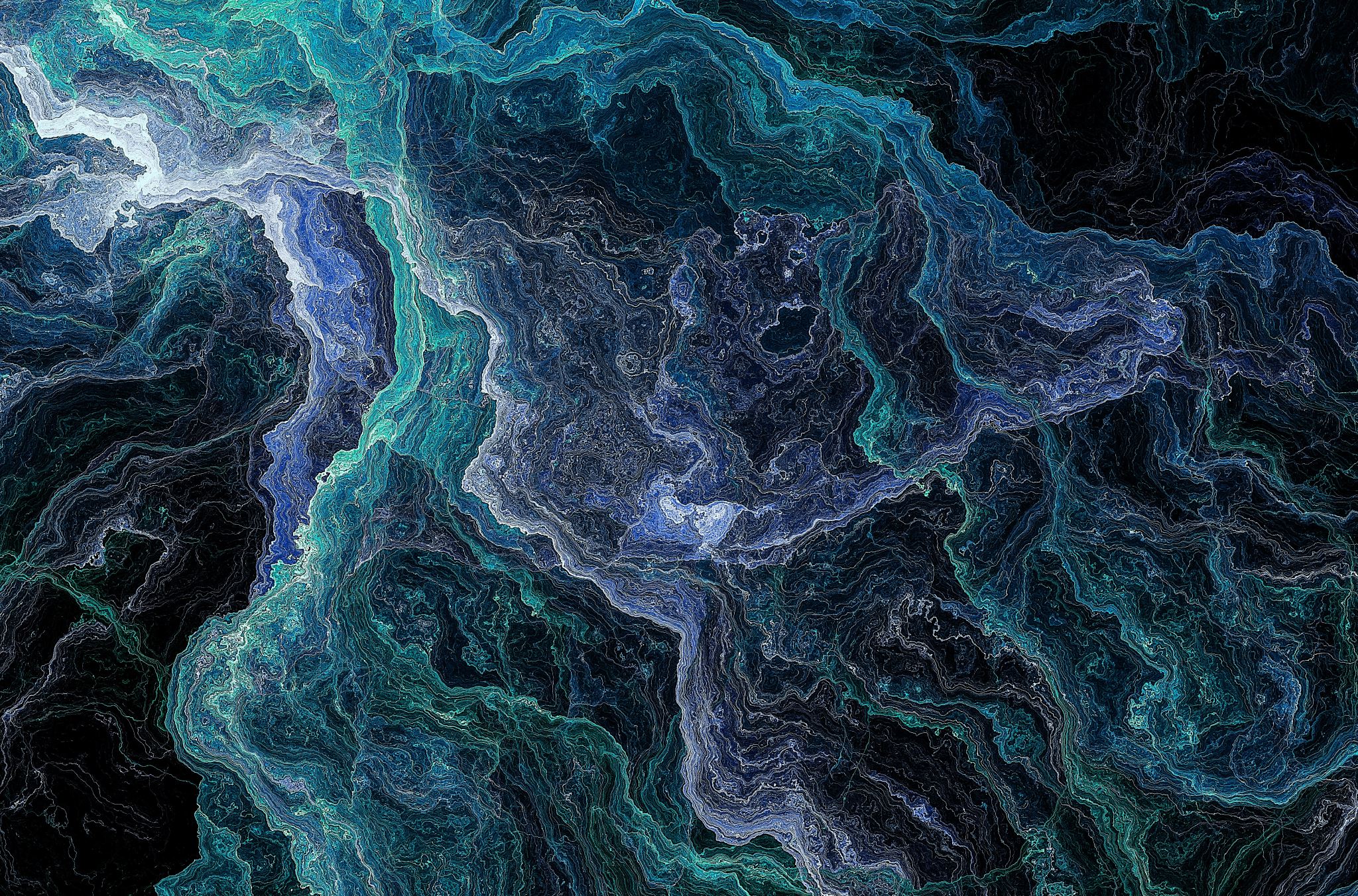 FIN
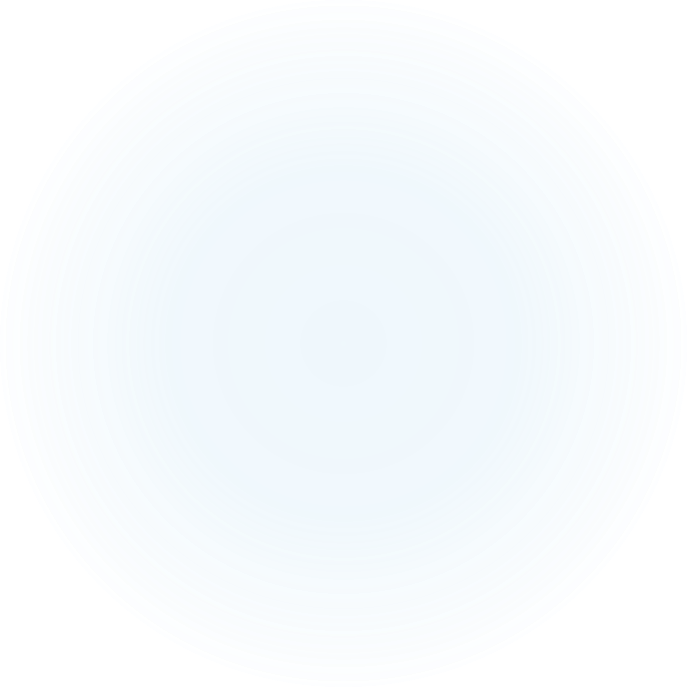 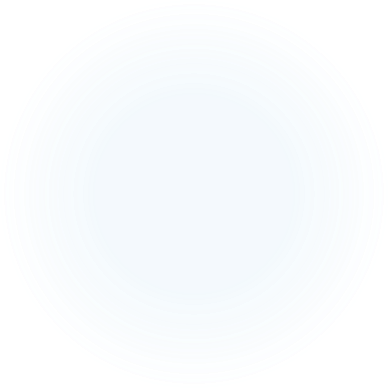 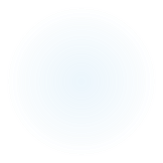